БЕРЗЕВРСТЕ БЕРЗАНСКИХ ПОСЛОВА
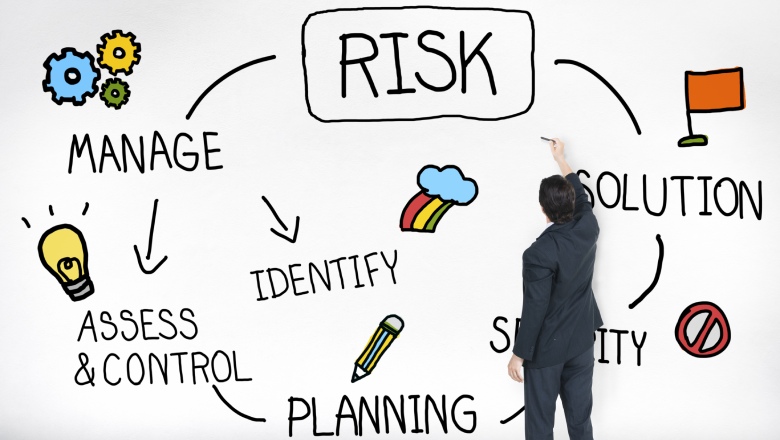 Појам и дефинисање
Берза , тржиште хартија од вредности или организовано тржиште је физички и пословно организован простор, на коме се по строго утврђеним правилима тргује хартијама од вредности, новцем и страним средствима плаћања. Берза је институција финансијског тржишта, али је и сама по себи финансијско тржиште. Берзе као институције организованог финансијског тржишта капитала, представљају самосталне организације које поседују сопствени пословни простор (зграду), чланство и пословна правила. Иако берзе у промет не уносе своје хартије од вредности, нити саме купују и продају хартије од вредности, оне спадају у финансијске институције, али нису интермедијарне финансијске институције.
Начин пословања берзе
Да би се продавала на одређеној берзи, хартија од вредности на њој мора бити регистрована. 
Обично постоји главна локација, барем за регистрацију, док је сама трговина хартијама од вредности знатно мање везана за физичко место, како савремена тржишта користе електронске комуникационе мреже, које им омогућавају већу брзину и смањење трошкова трансакција.Трговина на берзи је ограничена на брокере који су чланови берзе.Последњих година значајан део трговачких активности се пребацио са традиционалне берзе на бројне друге приступе трговању, као што су електронске комуникационе мреже, алтернативни системи трговања и приватни форуми.
Почетна јавна понуда акција и обвезница се обавља на примарном тржишту, а даља трговина на секундарном. Берза је често најважнији део тржишта акцијама. 
Понуда и тражња на тржиштима акција су под утицајем бројних фактора који, као и на свим слободним тржиштима, утичу на цену акција. 
Обично није обавезно да акција буде емитована на берзи, нити да се даља трговина мора обављати на њој.
Оваква трговина могу бити ванберзанска или приватна, и на овакав начин се обично тргује изведеним хартијама од вредности и обвезницама. 
Берзе су све више део светског тржишта хартија од вредности.
Чланови берзе су брокерско-дилерска друштва и овлашћене банке. у чланство берзе врши се на основу поднетог захтева и документације прописане актима берзе. 
Трговина се одвија по посебним правилима берзе, обично потврђеним од стране државне власти. 
На берзи се само закључују послови, док се испоруке и плаћања одвијају ван берзе.
Правила трговања на берзи израсла су из обичајног трговинског права и уобличавала су се заједно са постепеним настанком берзе током развоја тржишта и тржишних односа. 
Полазећи од врсте берзанског материјала, берзе се могу поделити на робне берзе и финансијске берзе.
На робним берзама се тргује различитим врстама роба (жито, кромпир, месо, кафа, нафта, обојени метали, неметали, памук, шећер, вуна, злато, калај, итд.)
Финансијске берзе могу бити универзалне и специјализоване.
Чланови берзе
Правила берзе
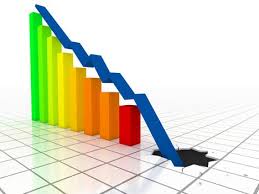 Значај, функција берзе и врсте безанских послова
Постојање берзе, односно берзанске трговине на неком тржишту, указује да је то тржиште сигурно и да није под утицајем нетржишних ризика у пословању. Јачање берзанског пословања указује на пораст сигурности у одређеној привреди.
Функција берзе
Кључна функција берзе је да обезбеди континуирано тржиште хартија од вредности по ценама које не одступају битно од оних по којима су претходно продате.
Берза представља  тржиште, по утврђеним праилима, али и временским секвенцама, купје одређена роба. Предмет куовине и продаје могу бити новац, девизе, хартије од вредности (акције и обвезнице) и роба. Са становништва предмета пословања све берзесе могу поделити на:
1. ефектне берзе (или тржишта капитала)
2. новчане берзе (тржшта новцa)
3. девизне берзе,
4. робне или продукне берзе
Берзански послови су уповина и продаја разних роба, новца, девиза, хартија од вредности. Основни услов у тим односима је цена каптала. Основна функција берзе суочавање понуде и тражње капитала
Домаћи задатак “студија случаја”
На основу животне ситуације, група врши анализу доноси решење, закључак , решава проблем на задату тему.
Задатак може бити индивидуални или групни.
Изградите вештине међуљудских односа, развијајте способност расуђивања, критичког размишљања  и решавања проблема.
 Дакле изаберите из презентоване лекције део, слајд или област по вашем  избору. Можете да радите у групи, пару или самостално одлучите сами и самостално се поделите . А то значи да се сами организујете и да анализирате неки појам / термин из лекције на ваш начин. Можете кроз питања, одговоре, описивање. Дакле имате могућност да један ‘задатак идентичан уради и преда вас пар, неколико.
Срећан рад!